Precise Pulse integrator
December 2023
Halcyon Circuits/Bryan Nevins
Contents
contents
Ideal integrator circuit
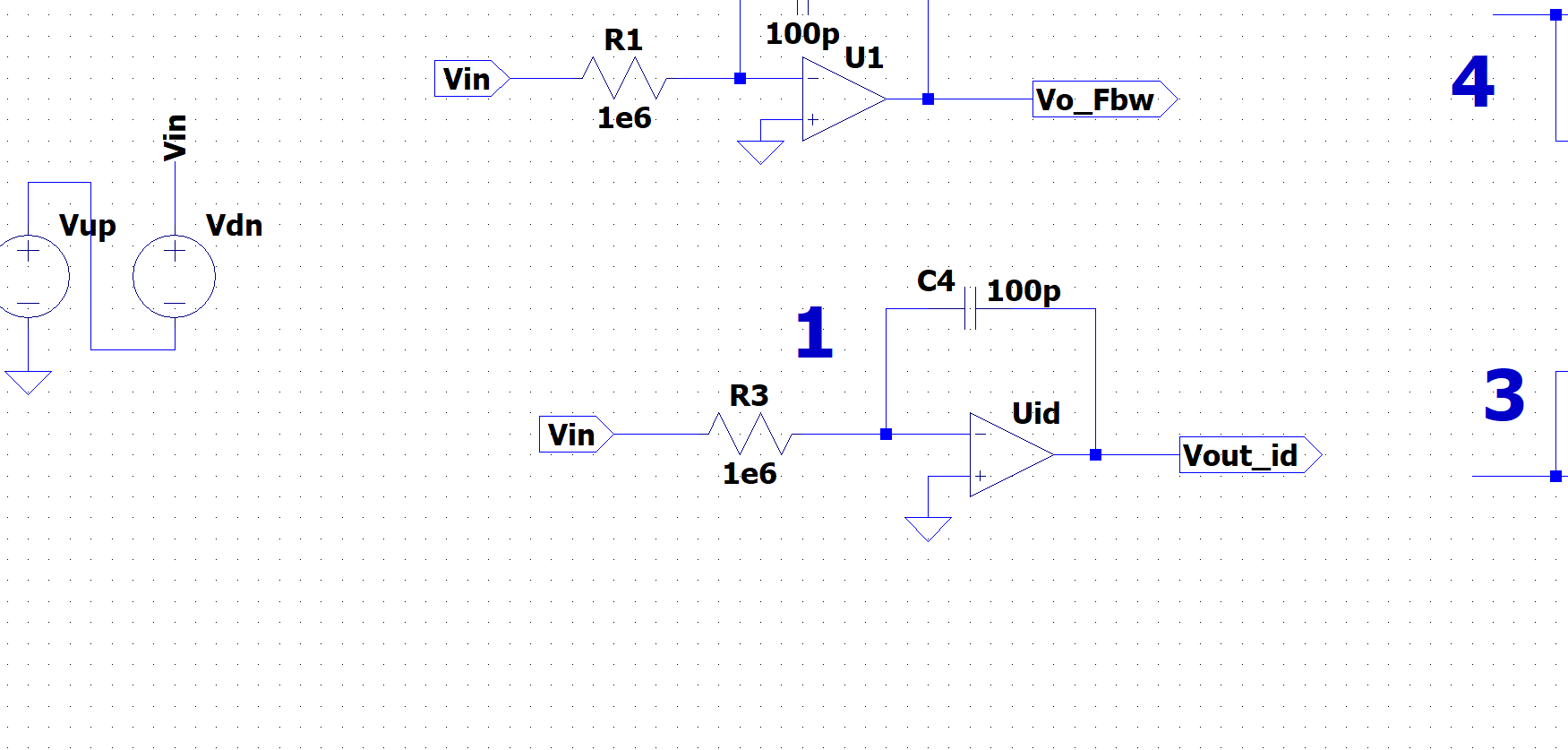 The opamp has GBW = 1E9 Hz, so the output is nearly ideal.
contents
Ideal integrator with pulse input has ramp output
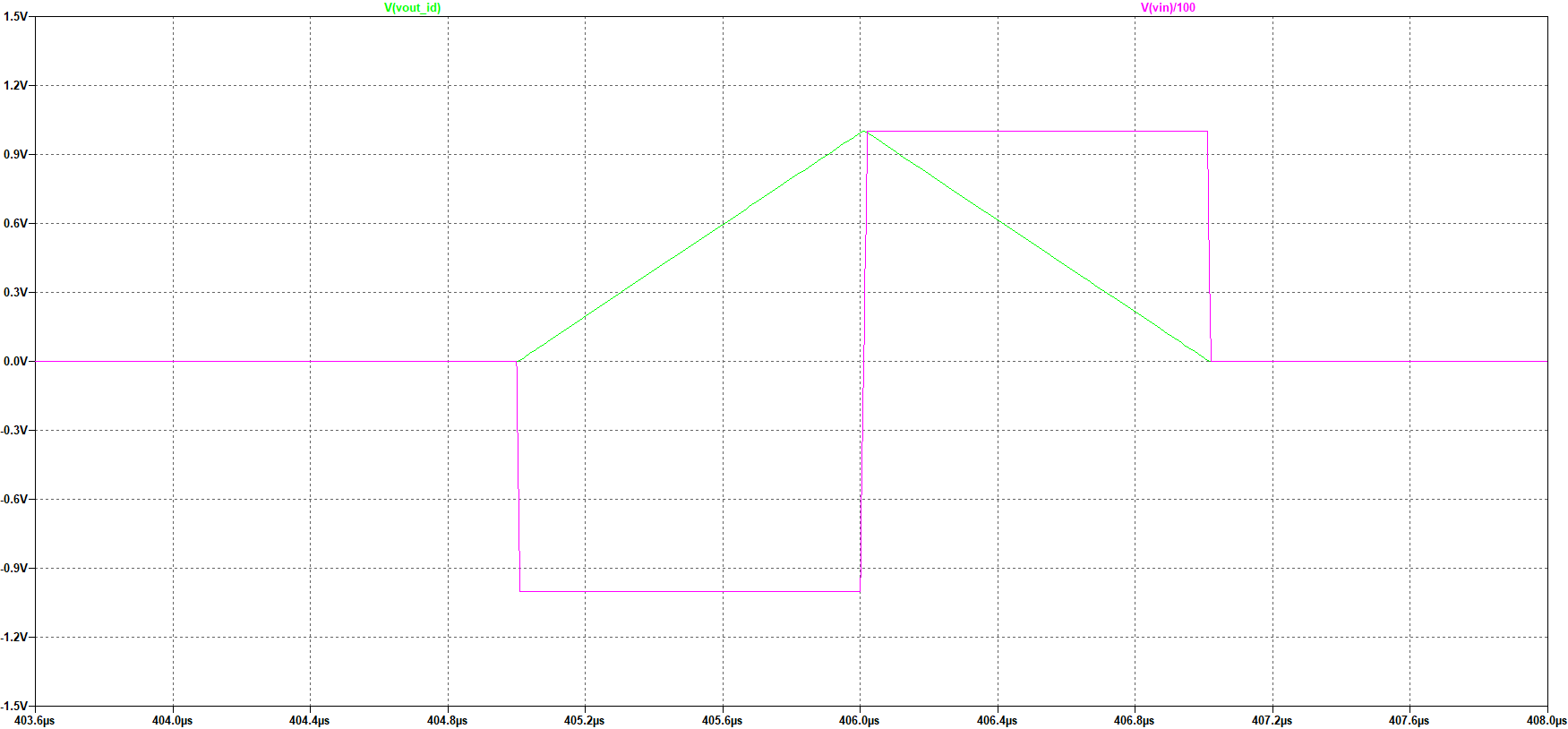 output
Red: integrator input (1:100)
Green: integrator output
input
contents
Finite op-amp bandwidth has minor effect
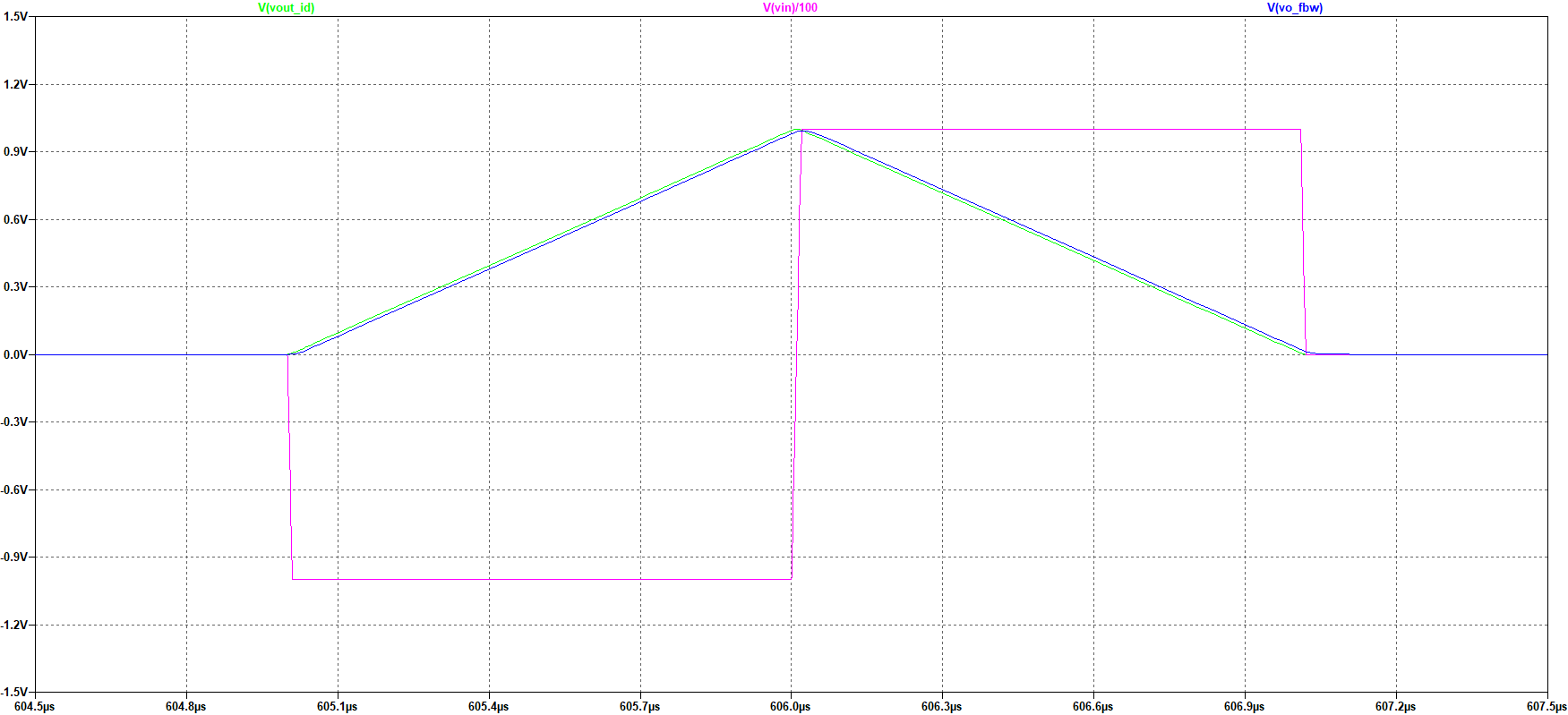 output
purple: integrator input (1:100)
Green:  ideal integrator (1GHz GBW opamp)
Blue: 10 Mhz bandwidth opamp—15ns delay
input
contents
Chip R has parasitic Capacitance:
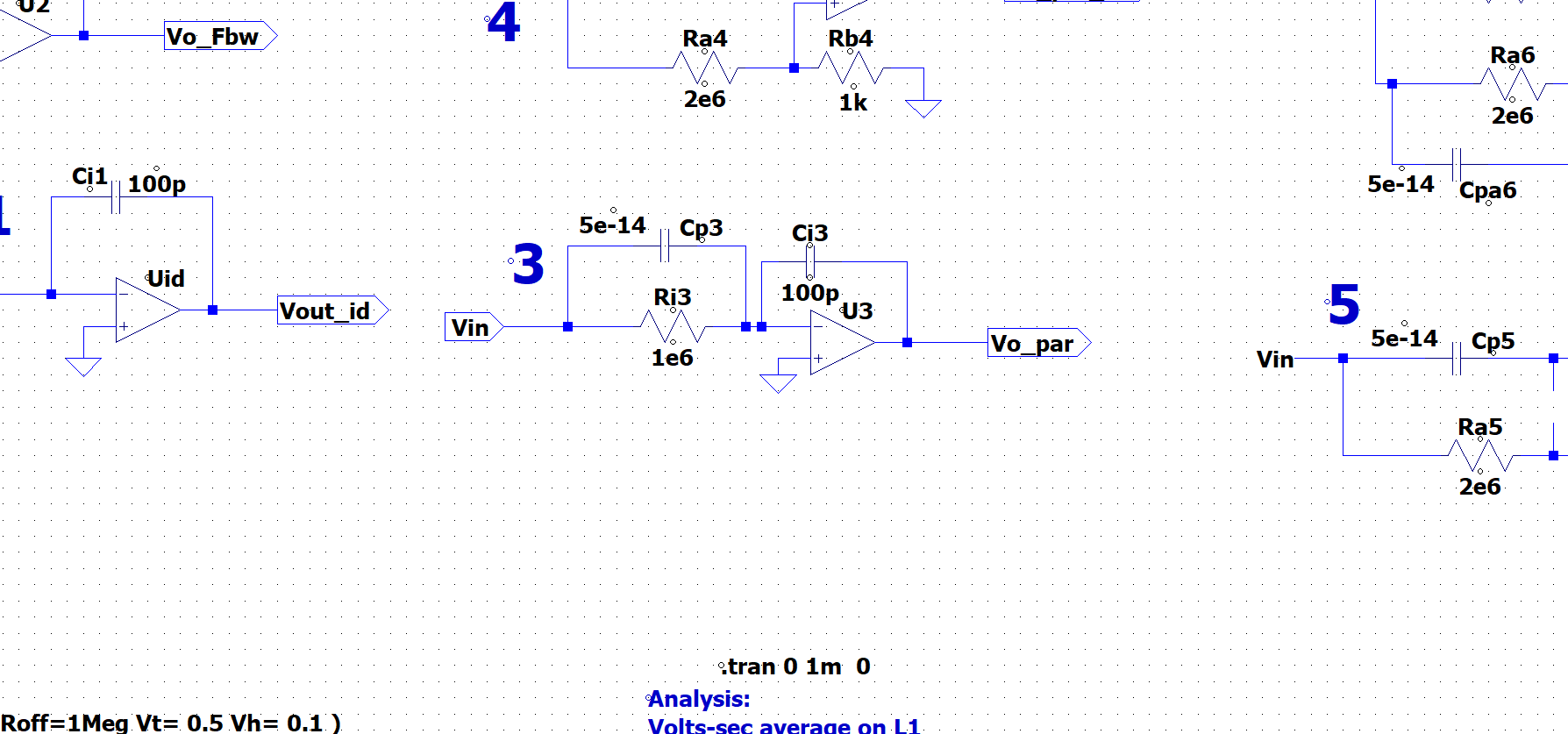 Cp3 = Ri3 parasitic capacitance
(pcb pads + resistor terminals)
contents
Parasitic advances integrator output
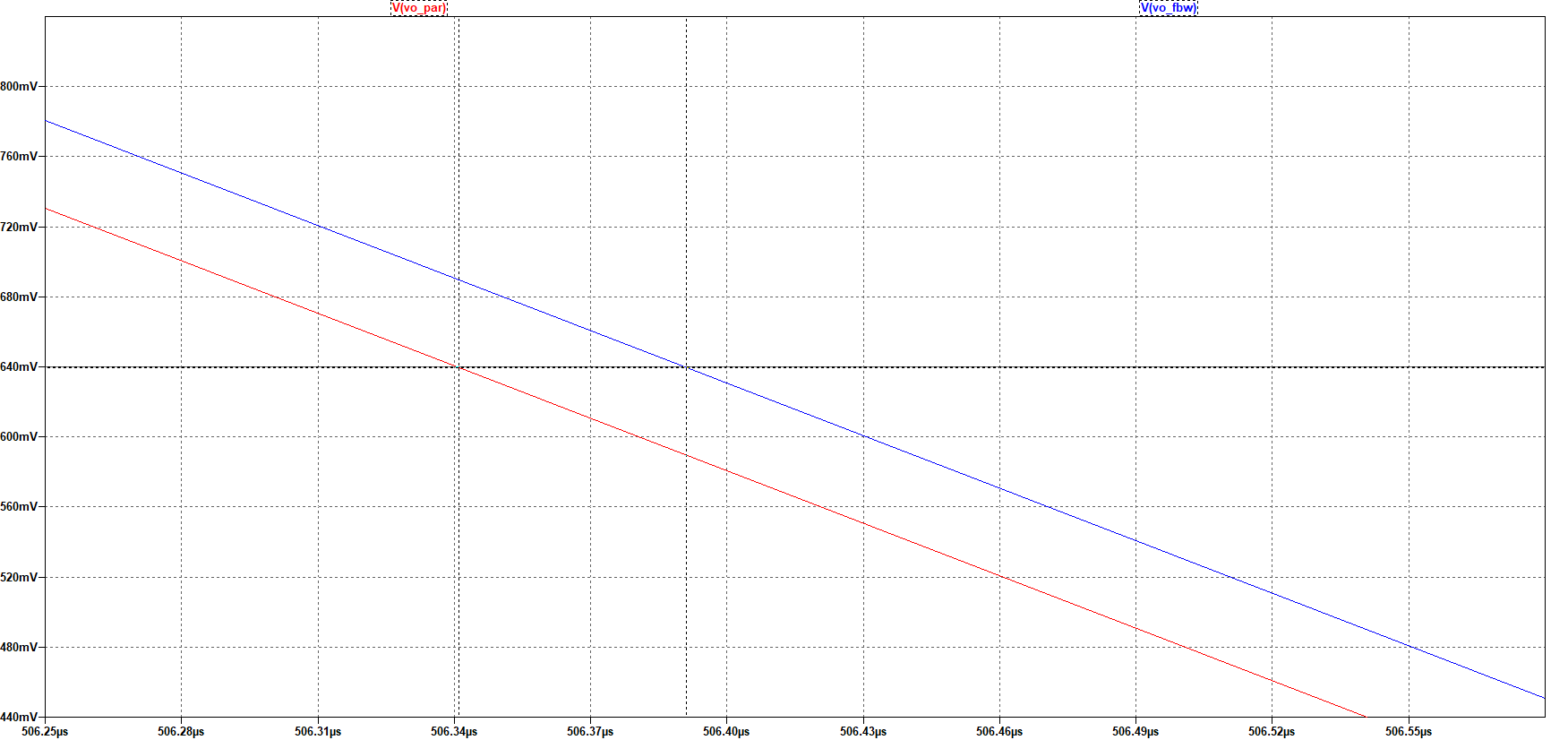 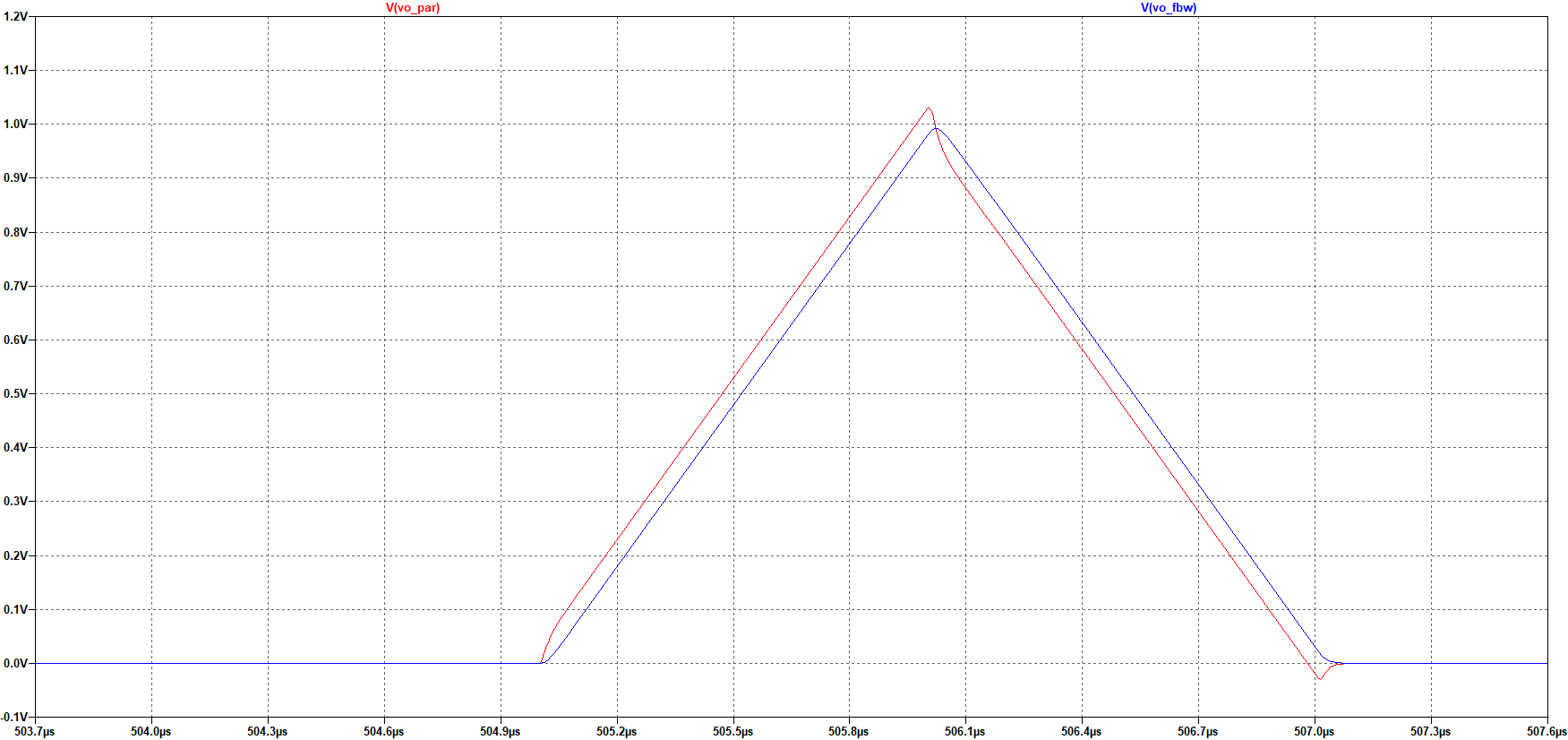 50ns error
No parasitic
With
parasitic
Blue:  no parasitic, opamp has finite bandwidth
Red: parasitic, opamp has finite bandwidth
      parasitic causes 50ns timing error (advance), 
      relative to no parasitic.
contents
R Divider fixes Parasitic
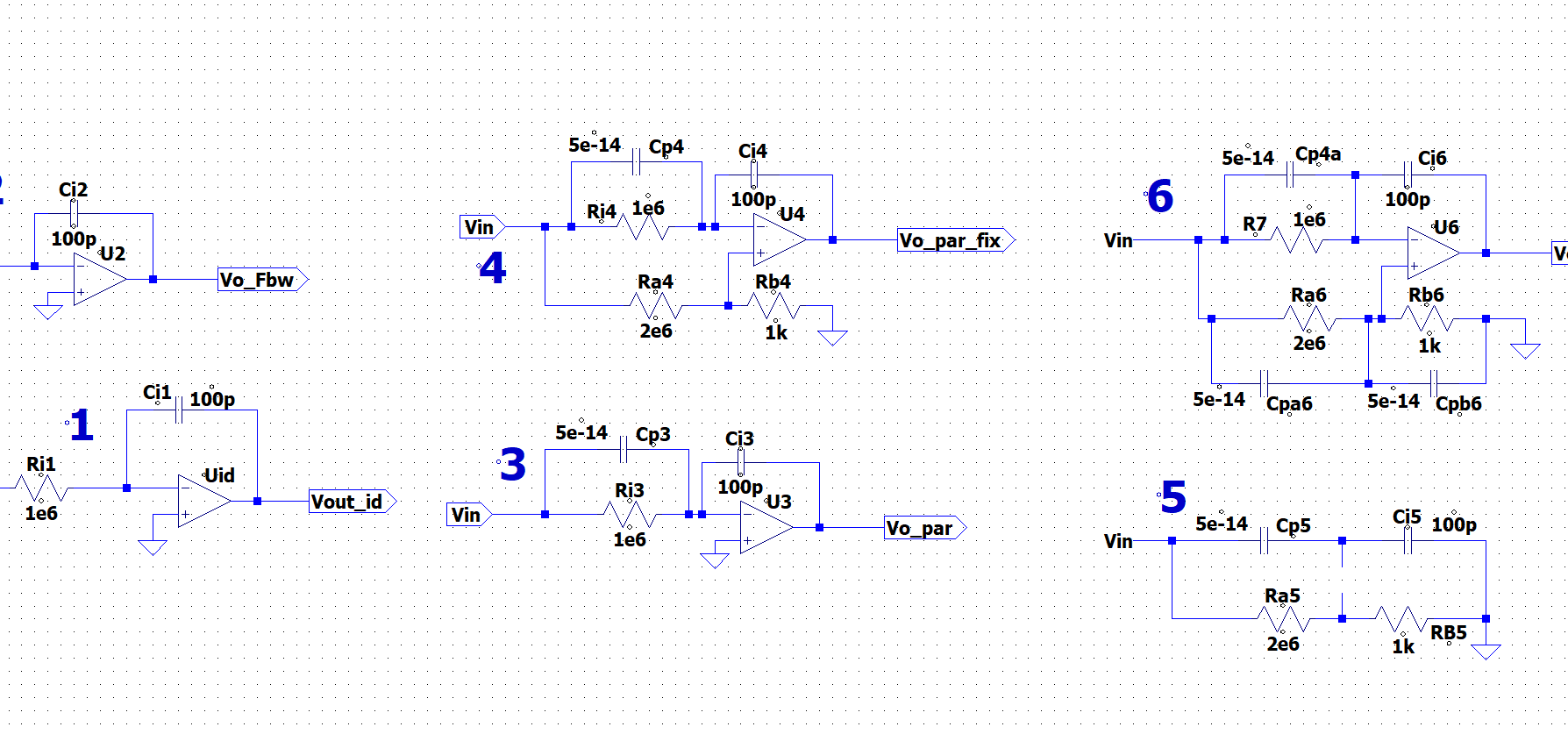 Ra4 and Rb4 cancel the effect of Cp4.
The signal due to Cp4 is now common mode
and has no effect on the output.
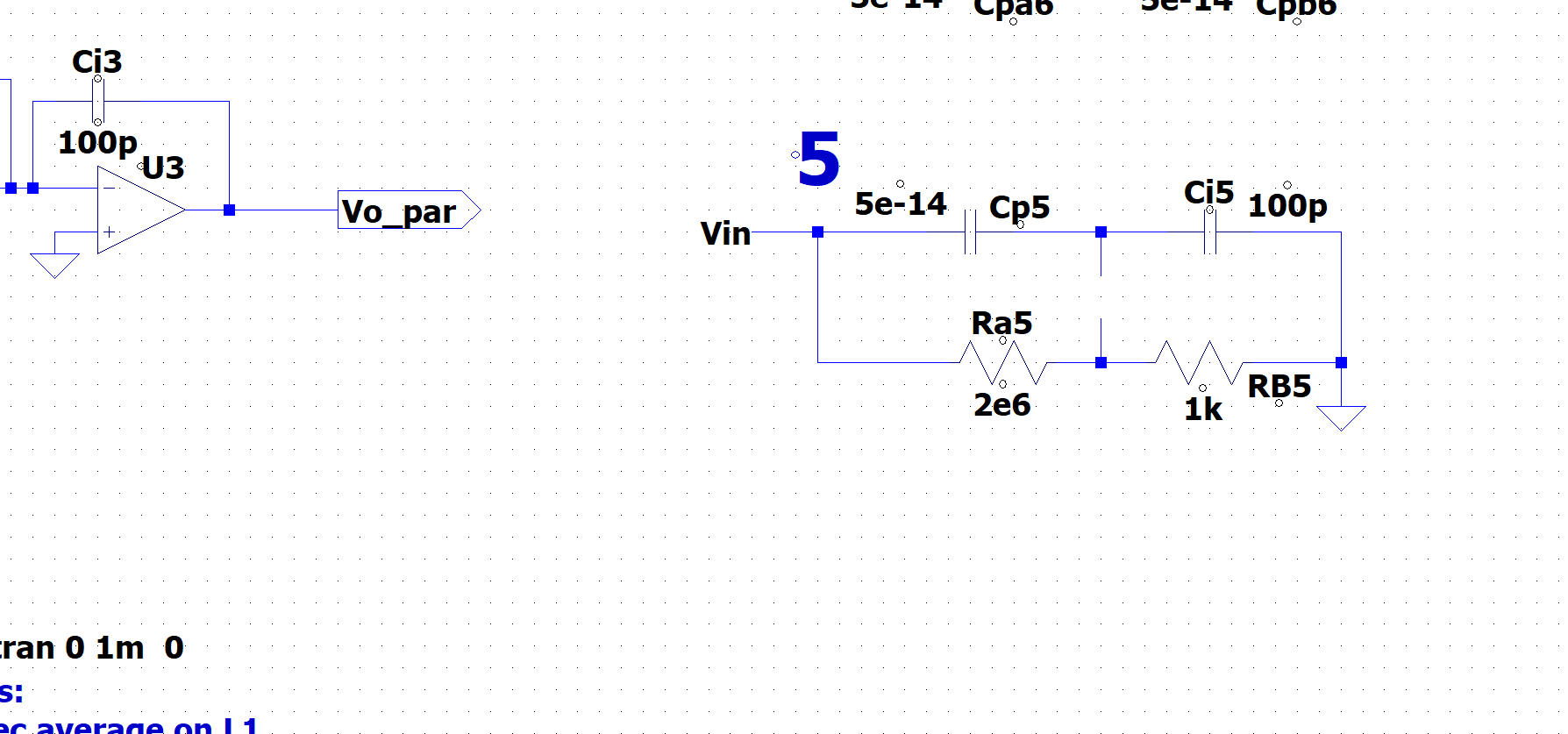 The divider mid-points (opamp inputs)
have equal signals at any frequency, because the dividers have the same impedance ratio at all frequencies.

Ra5/RB5 = 2000 = Ci5/Cp5
contents
Waveforms with divider fix
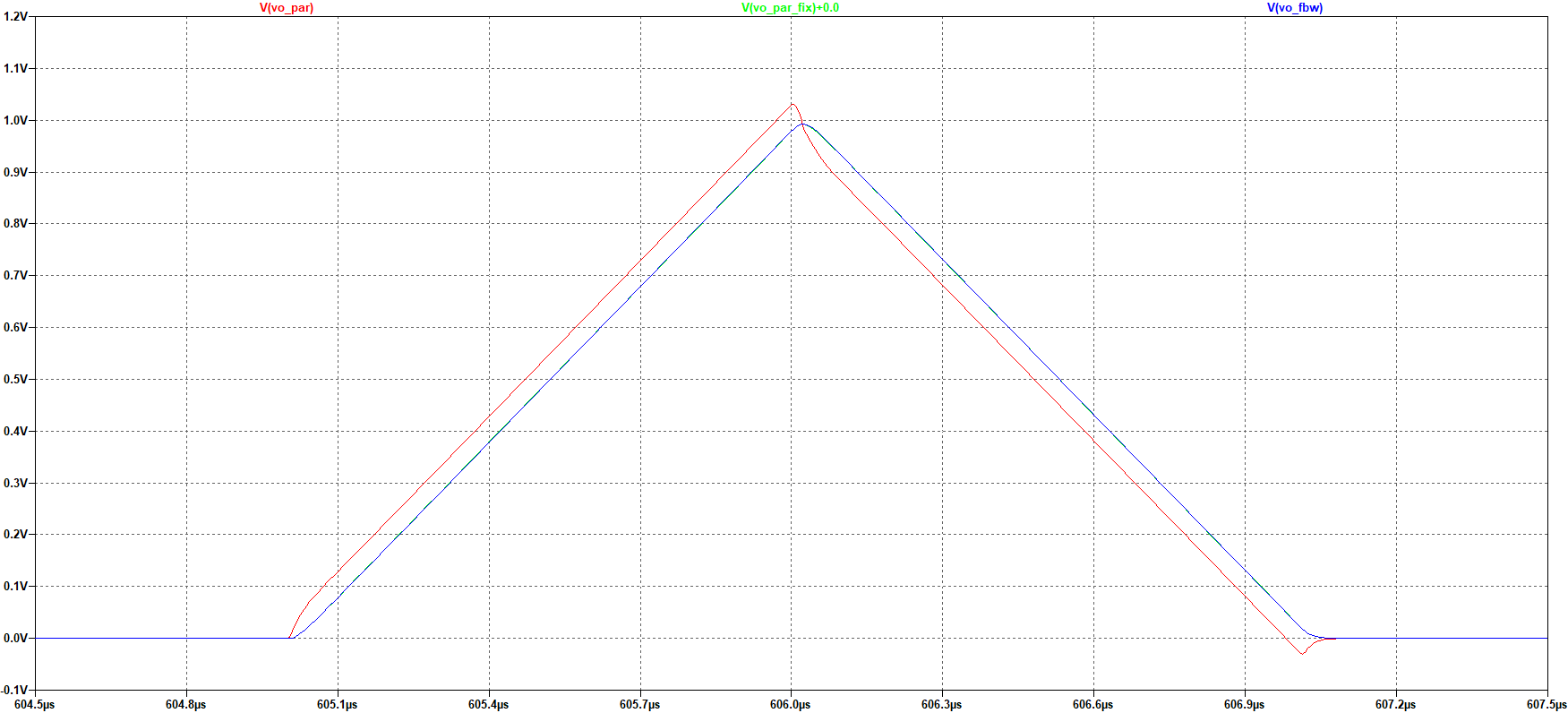 Blue & Green are superimposed. 
(cpar = 0 and divider fix)
Cpar=50fF
Red: Cpar=50fF
Blue: Cpar=0
Green:  Cpar = 50fF with divider fix
The error of the divider fix circuit is ~0ns 
relative to the Cpar = 0 circuit.
contents
Waveforms with divider fix
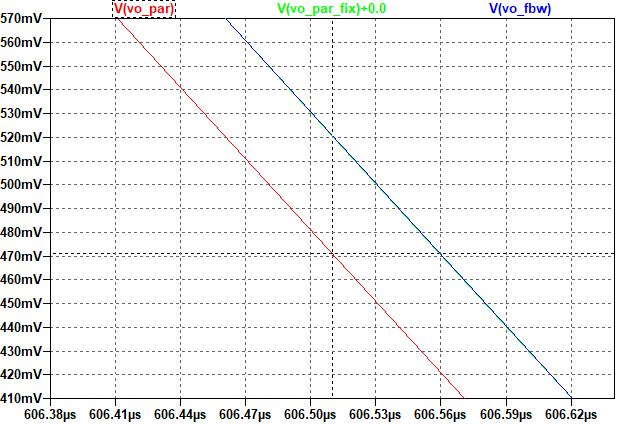 Divider fix error ~ 0.2ns!
contents
Include all parasitics:
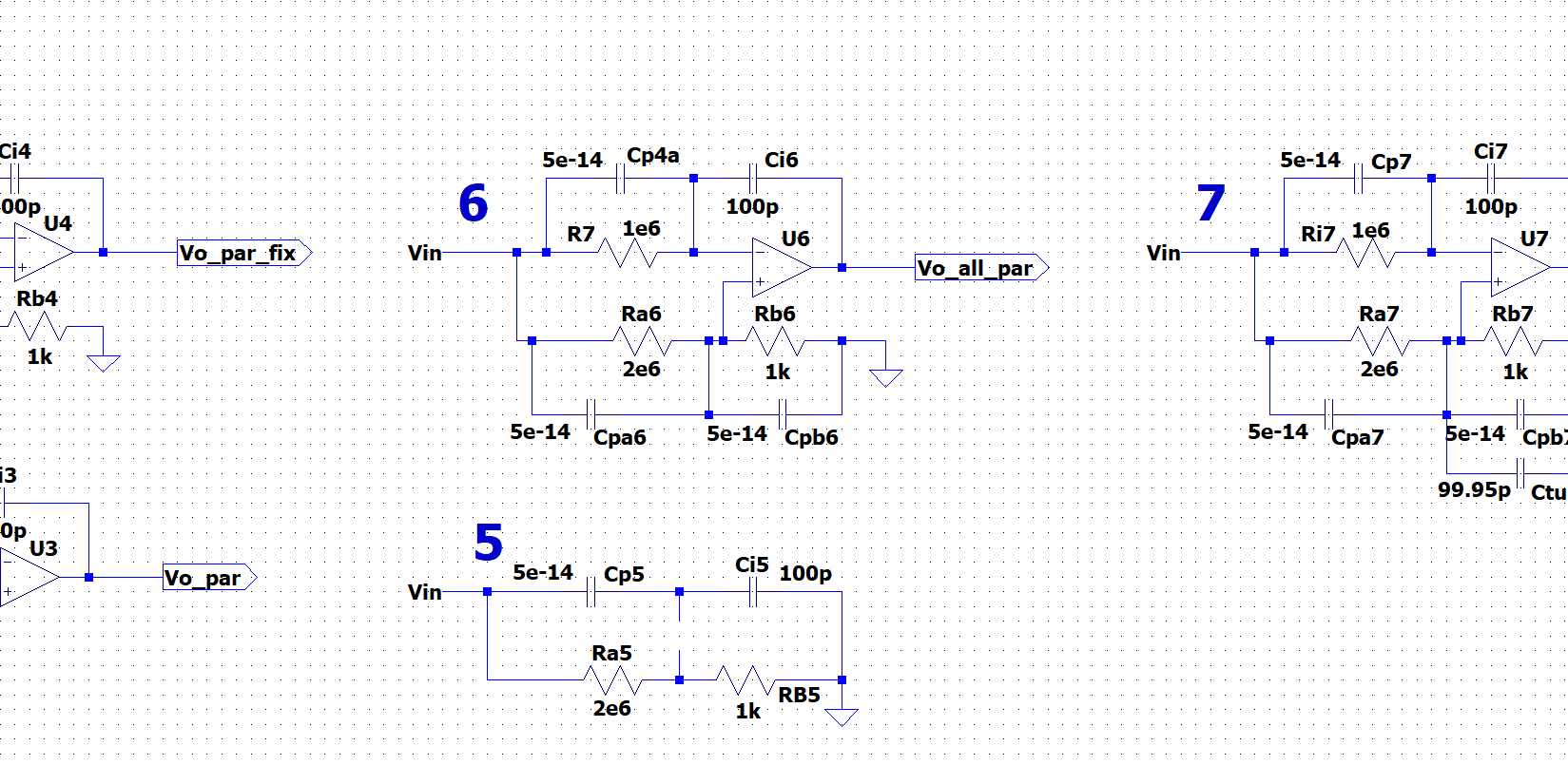 Divider resistors have their own parasitic capacitors, Cpa6 and Cpb6.
This means the divider impedance ratio is not constant over frequency.
This can be fixed with an additional capacitor (next slide)
contents
Tuning Capacitor for divider
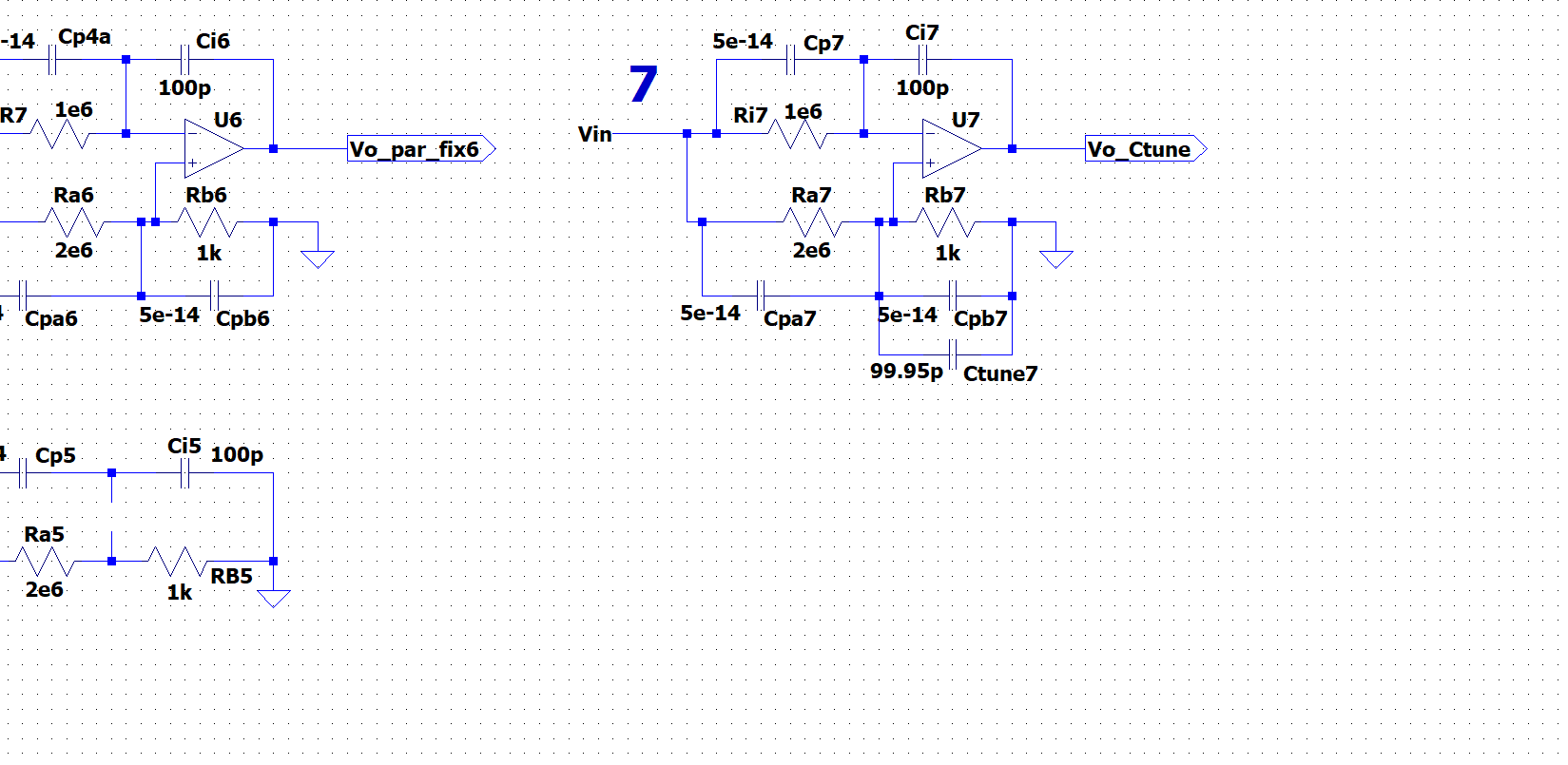 Ctune7 causes the divider C ratio to
be 2000:1, the same as the R ratio.
All the parasitics are cancelled.
(waveforms next slide)
contents
Chip Implementation
On PCB
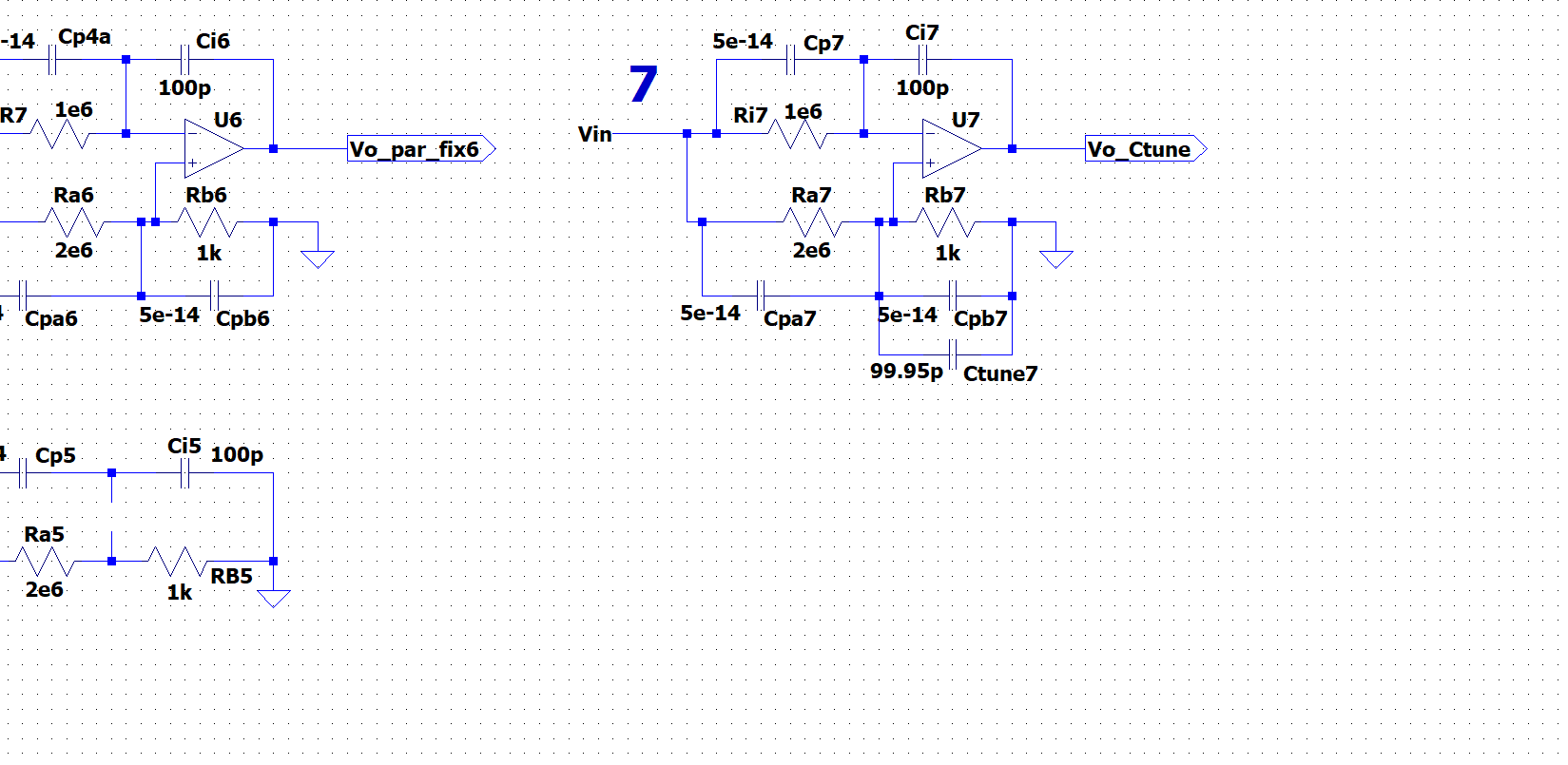 On chip
Trim Rb7 so that
Ra7/Rb7  = Cp7/Ci7
contents
Waveforms for Ctune
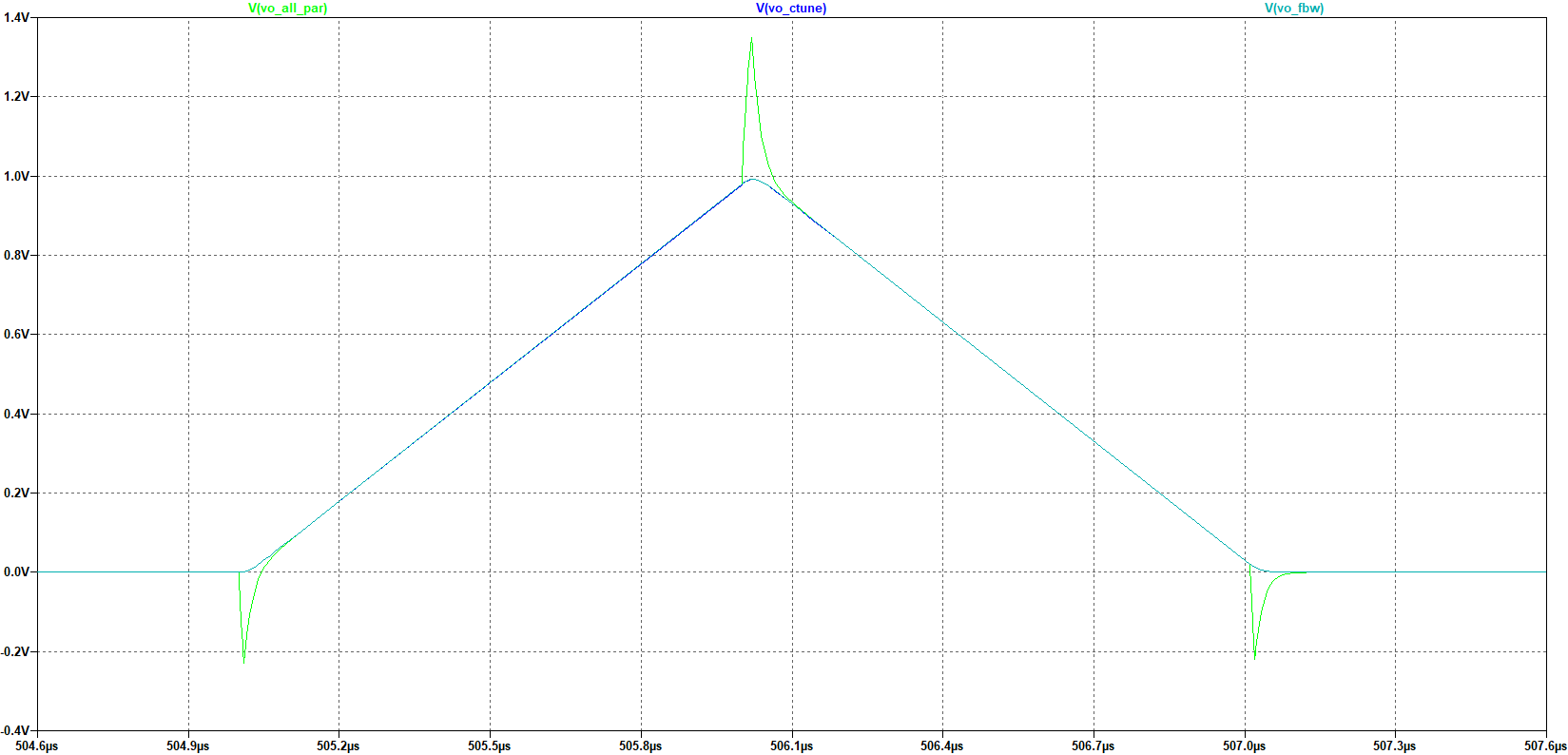 Vo_Ctune:  All parasitics are cancelled.  Integrator output same as no parasitic integrator (vo_fbw)
Vo_all_par: Divider parasitics cause glitches
(Cpa6, Cpb6)
contents
references
contents